AR/VR tehnoloogiate kasutamine sisuloomeks
Klass+VR projekti koolituspäevad 31.01.-01.02.2020
1
Tunniplaan 31. jaanuaril
2
Tunniplaan 1. veebruaril
3
Tunniplaan 1. veebruaril
4
Kuidas ja miks tuua AR/VR tundidesse?
mõõtmetelt liiga väikeste/suurte kontseptsioonide hoomamine (nt: molekulid, Päikesesüsteem);
väga kiirete/aeglaste protsesside kujutamine (nt: keemilised reaktsioonid, evolutsioon);
kaugel asuvate, ajalooliste või ohtlike kohtade külastamise võimalus (nt: ookeanipõhi, vihmametsad);
võimalus uurida 3D mudeleid eri külgedelt või minna nende sisse (nt: geomeetrilised kujundid, anatoomia);
...
5
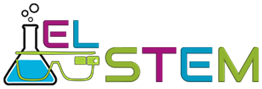 EL-STEM pilootprojekt
liitreaalsuse (AR) õpistsenaariumid
9. klassi bioloogia (seedeelundkond, hingamiselundkond, närvisüsteem)

mudelid Sketchfab keskkonnast (www.sketchfab.com)
250 Eesti õpilast, 10 õpetajat

november 2019 – jaanuar 2020
6
Hingamiselundkond
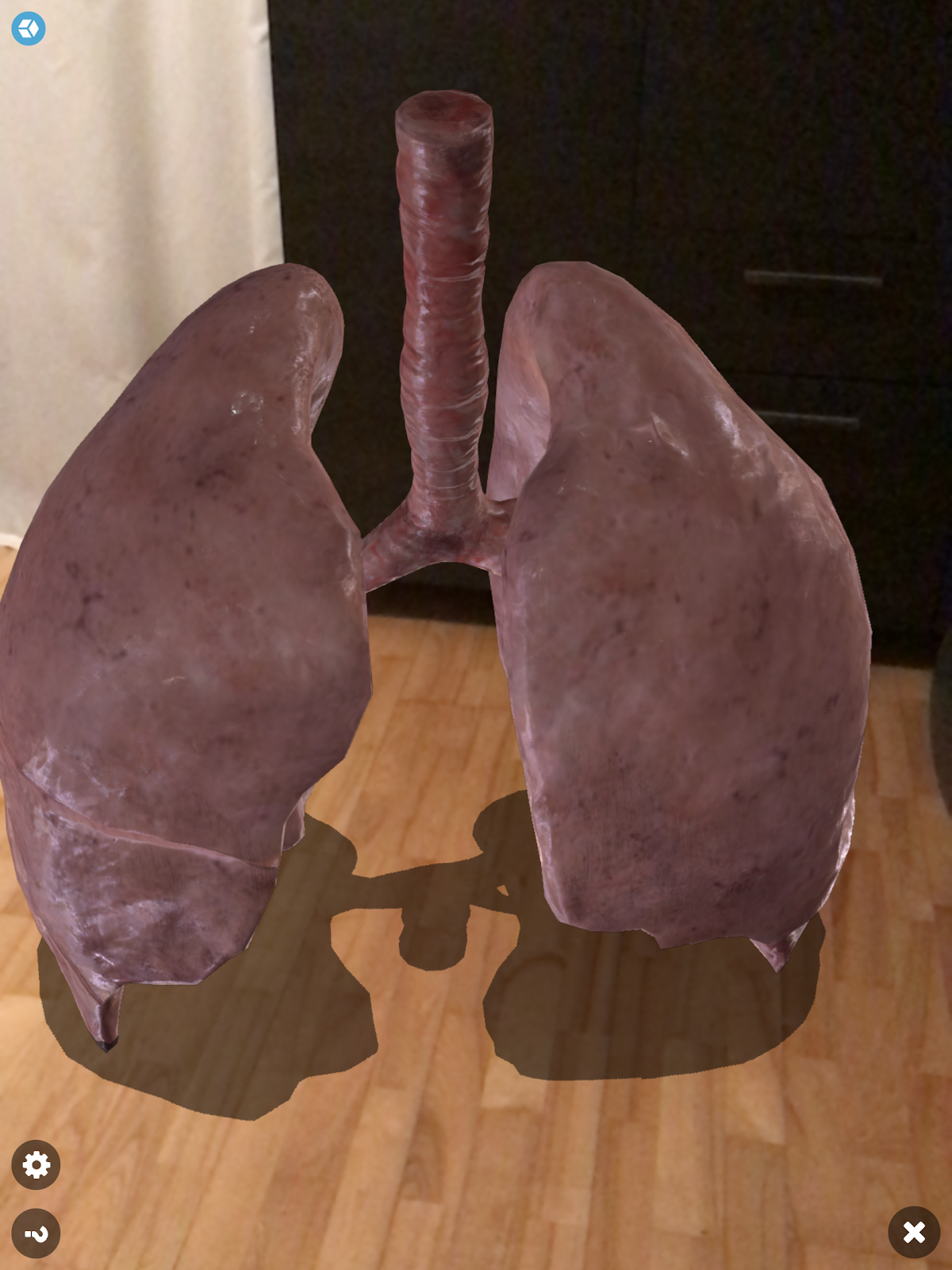 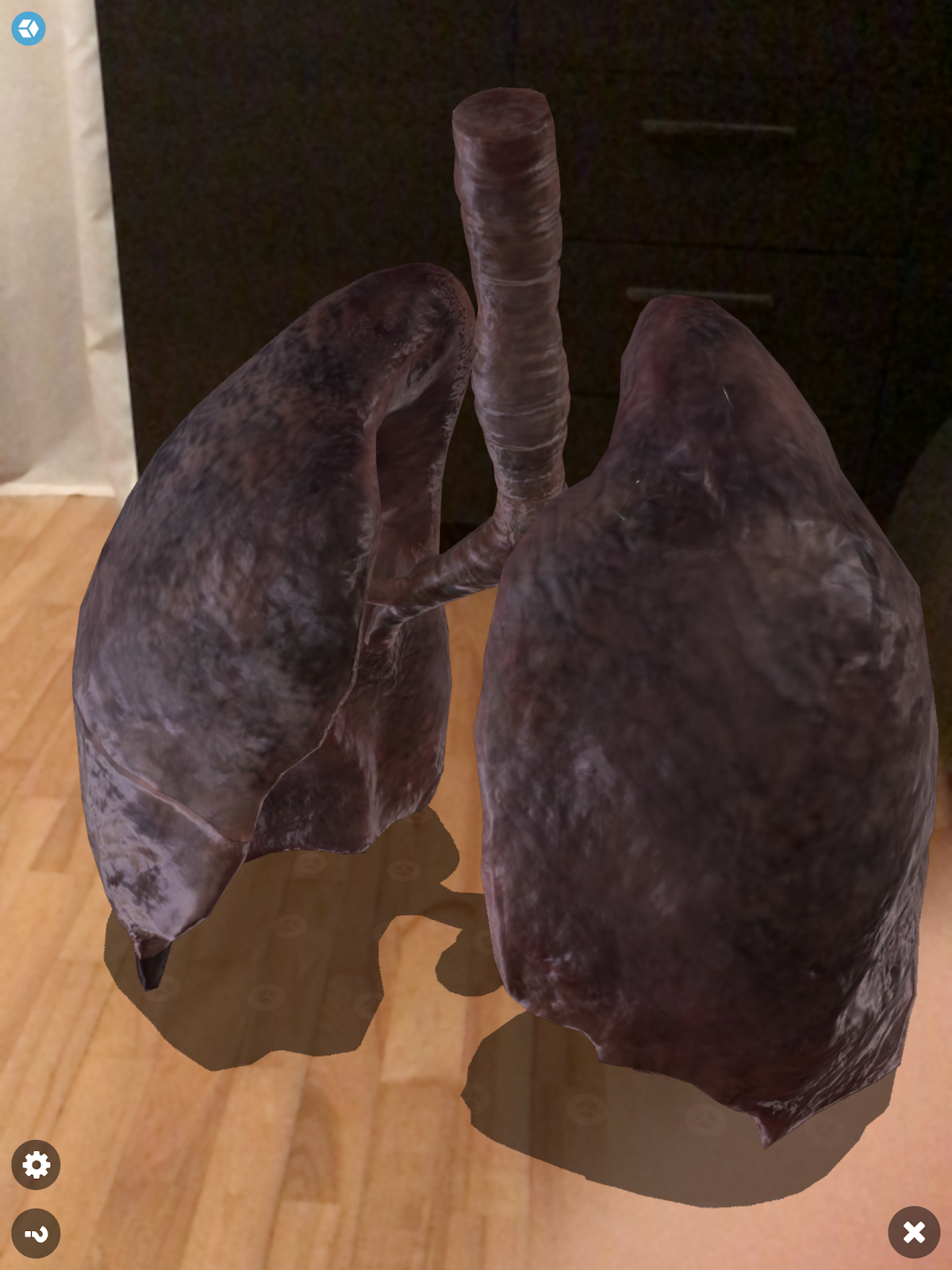 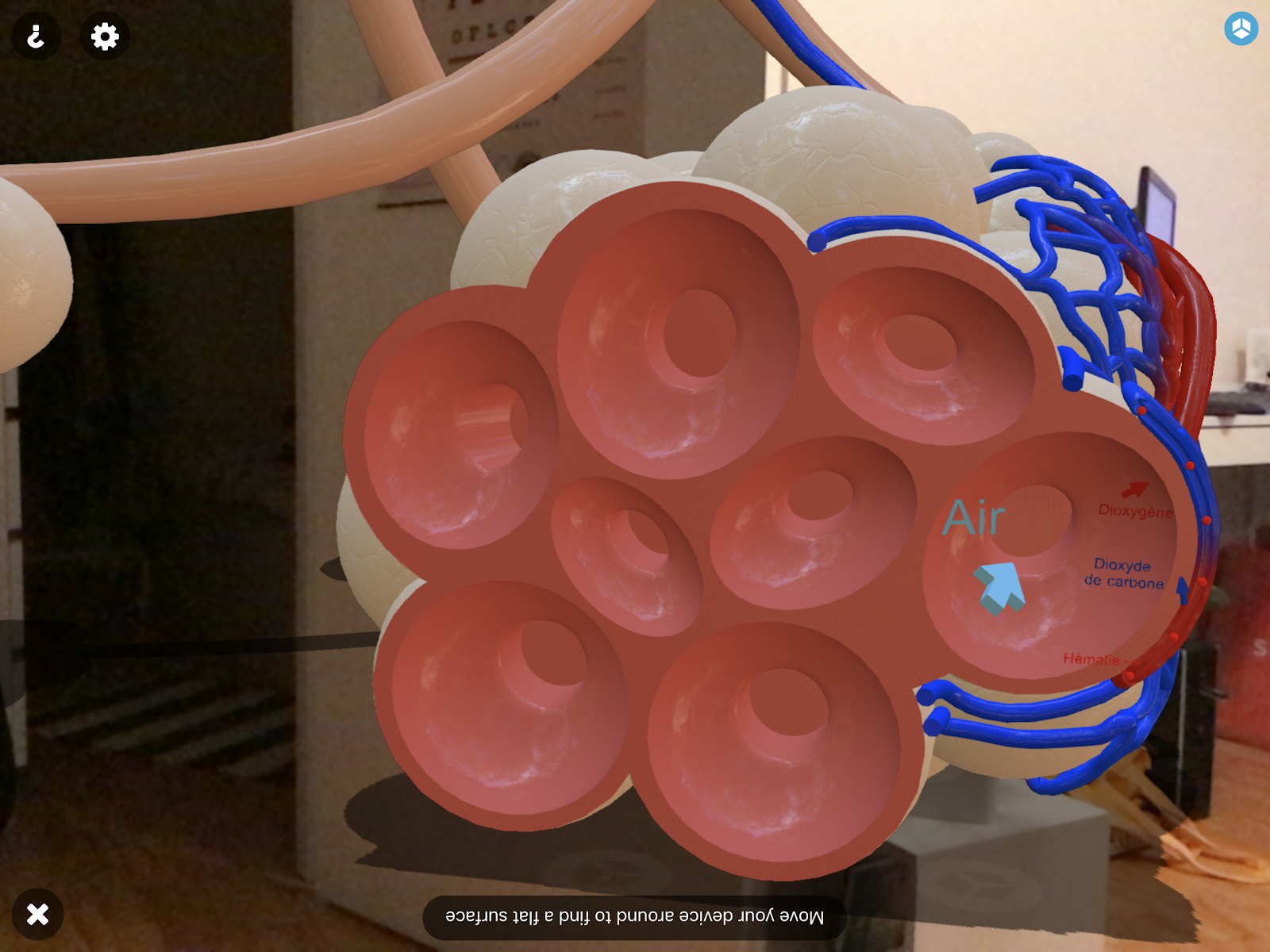 gaasivahetus inimese kopsudes
terve inimese ja suitsetaja kopsud
7
Õppekava analüüs
Mõeldes oma õpetatava(te) aine(te) ainekavale, otsi välja ja pane kirja need teemad, kus oleks mõistlik kasutada AR/VR.
Tunnikava loomine
Tunnikava vorm:   tinyurl.com/tunnikava
8